Formation des coaches de l’observatoire des aires protégées et biodiversité en Afrique de l’Ouest et Afrique Centrale Kinshasa du 20 au 31 mai 2019Les principes du coaching professionnel
PLAN DE L’EXPOSE
INRODUCTION
Le Coaching professionnel: Essais de définitions
Les caractéristiques du coaching professionnel
Les  différents types de coaching
L’offre du coach: 7 domaines de compétences (voir SFCoach)
Coaching et Coach BIOPAMA pour l’efficacité de la gestion des aires protégées
La charte du Coach des aires protégées: deux titres répartis en 6 articles
Quelles sont les attentes (besoins) du coach d’aires protégées?
Identification de techniques de base de coaching
CONCLUSION
1. Le Coaching professionnel: Essais de définitions
Wikipedia
Le coaching est un accompagnement professionnel personnalisé permettant d’obtenir des résultats concrets et mesurables dans la vie professionnelle et/ou personnelle. À travers le processus de coaching, la personne coachée approfondit ses connaissances et améliore ses performances.
Dans le domaine du sport :« coach », « coacher » et « coaching » signifient respectivement «entraîneur », « entraîner » et  « entraînement »
1. Le Coaching professionnel: Essais de définitions
Société française de coaching (www.sfcoach.org):
Définition : Le coaching professionnel est : l'accompagnement de personnes ou d'équipes pour le développement de leurs potentiels et de leurs savoir-faire dans le cadre d'objectifs professionnels

l'accompagnement (action qui a pour (cibles)  de personnes ou d'équipes;
pour le développement (dans l’optique de développer ) de leurs potentiels et de leurs savoir-faire ;
dans le cadre d'objectifs (pour atteindre des résultats) professionnels
2. Les caractéristiques du coaching professionnel
Le coaching est un processus:
centré sur la réalisation d'objectifs professionnels
et destiné à aider le bénéficiaire à trouver ses propres solutions.

Le coaching s’effectue dans un cadre précis et bien défini. Il intervient alors:
dans un contexte professionnel ;
dans le respect d’une déontologie (qui permet notamment de garantir la confidentialité),
pour aider la personne ou l’équipe bénéficiaire à atteindre des objectifs définis par elle ou en accord avec elle ;
en mobilisant des compétences qui sont identifiées et reconnues dans le monde professionnel du coaching.
3. Les  différents types de coaching
Selon la modalité individuelle ou collective, on distingue 3 types de coaching (Wikipédia)

le coaching individuel s'adresse à des individus dans une relation un à un;

le coaching d'équipe qui considère les groupes en tant qu'équipe pour accompagner la performance collective dans une relation un à plusieurs;

le coaching collectif combine les deux modalités précédentes.
4. L’offre du coach: 7 domaines de compétences (voir SFCoach)
Le coach mobilise 7 types de compétences qui s’expriment au travers de 5 domaines d’activité (bleu) et 2 domaines « acquis et ressources » ou pré requis (violet)
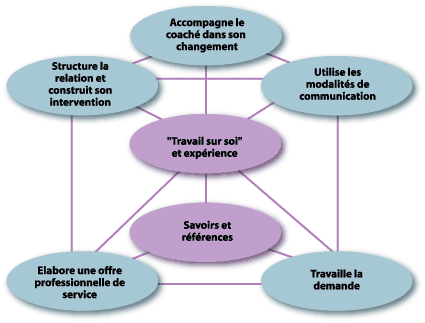 5. Coaching et Coach BIOPAMA pour l’efficacité de la gestion des aire
Document COMIT, (en anglais, Coach Observatory Mission Information Toolkit) page 23
Le coaching est l'accompagnement des gestionnaires des Aires Protégées pour l’amélioration de l’efficacité de gestion des AP de l’Afrique Centrale et Occidentale par le développement de leurs potentiels et de leurs savoir-faire dans le cadre de l’utilisation du système d’information en aide à la décision.
Document COMIT, page 18 (QST 14)
Le coach des aires protégées, établi dans le cadre du programme BIOPAMA, est une personne-ressource de l’administration, ou du ressort des partenaires de la conservation ou bien un expert indépendant qui a suivi une formation des coaches pour appuyer la diffusion et l’utilisation du système d’aide à la décision relayé par l’Observatoire régional des aires protégées et de la biodiversité. Le Coach a normalement un binôme
6. La charte du Coach des aires protégées: deux titres répartis en 6 articles
Document COMIT, page 22
Titre 1 - Devoirs du coach :
Art. 1-1 : Exercice du coaching: Le coach de l’Observatoire a été mandaté par son institution pour exercer cette fonction à partir de sa formation, de son expérience et de sa supervision.

Art. 1-2 : Confidentialité: Le coach s’astreint au secret professionnel. Il consent à ne pas divulguer à des tiers des informations confidentielles auxquelles il pourrait avoir accès au cours de sa mission.

Art. 1-3 : Respect des personnes : Conscient de sa position, le coach s’interdit d’exercer tout abus d’influence et adopte le principe de la reconnaissance et du respect des autres.
6. La charte du Coach des aires protégées: deux titres répartis en 6 articles
Document COMIT, page 24  
Titre 2 - Devoirs du coach vis à vis de l’équipe de gestion (coaché) 
Art. 2-1 : Responsabilité des décisions : Le coaching est une technique de développement professionnel et personnel. Le coach abandonne de ce fait toute la responsabilité des décisions au coaché : à savoir le Conservateur, son équipe, ses partenaires de gestion ainsi que l’institution de rattachement
Art. 2-3 : Equilibre  de l'ensemble du système :  Le coach adapte son intervention dans le respect des étapes de développement du coaché. Le coach est attentif au métier, aux usages, à la culture, au contexte et aux contraintes de l’organisation dans laquelle il est assigné. En particulier, le coach garde une position extérieure à l’organisation, ne prend pas position, et ne s’ingère pas dans des questions internes.
Art. 2-2 : Protection des personnes et de l’organisation : Le coaching s’exerce dans la synthèse des intérêts du coaché et de son organisation.

La charte du coach formule des points de repère déontologiques, compte tenu des spécificités du coaching en tant que processus d’accompagnement professionnel.
7. Quelles sont les attentes (besoins) du coach d’aires protégées?
Il est attendu du coach : 

En matière de contribution et de participation (voir les neuf points développés dans le document du COMIT (page 25)

Spécifiquement en tant que coach, il/elle aura la charge de :

En matière d’encadrement (voir les six points développés dans le document du COMIT (page 25)
8. Identification de techniques de base de coaching
Document COMIT, pages 28 et 29
Le coaching part du principe que les personnes sont compétentes pour trouver les solutions à leurs problématiques. Il permet d’accéder et de réactiver les ressources dont elles disposent déjà. Le coaching vise l’autonomie de la personne afin qu’elle puisse continuer une sorte d’auto-coaching après les séances de coaching.
8. Identification de techniques de base de coaching
Toute activité de coaching  doit inclure les éléments suivants:
Un accompagnement ;
Un feedback ;
L’analyse de l’application d’une technique ou d’une stratégie ;
La facilitation personnelle ;
L’adaptation au rythme, à la culture et au style d’apprentissage du coaché.
Ces éléments impliquent quatre activités de base : l’observation, la démonstration, la communication et le feedback. Il n’y a pas de directive précise sur l’ordre ou la fréquence de ces quatre activités.
CONCLUSION
Pour devenir Coach des aires protégées 
L’appropriation des concepts, approches et techniques de coaching des aires protégées est possible à travers les relectures du document du COMIT et des présentations ainsi que les échanges d’idées tout le long de cet atelier de formation

N’hésitez pas à interpeller les formateurs aussi bien que vos collègues, car le Coaching n’est pas une science infuse.
JE VOUS REMERCIE, POUR VOTRE AIMABLE ATTENTION